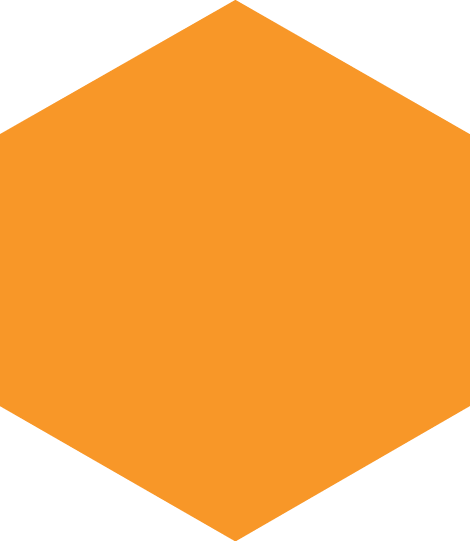 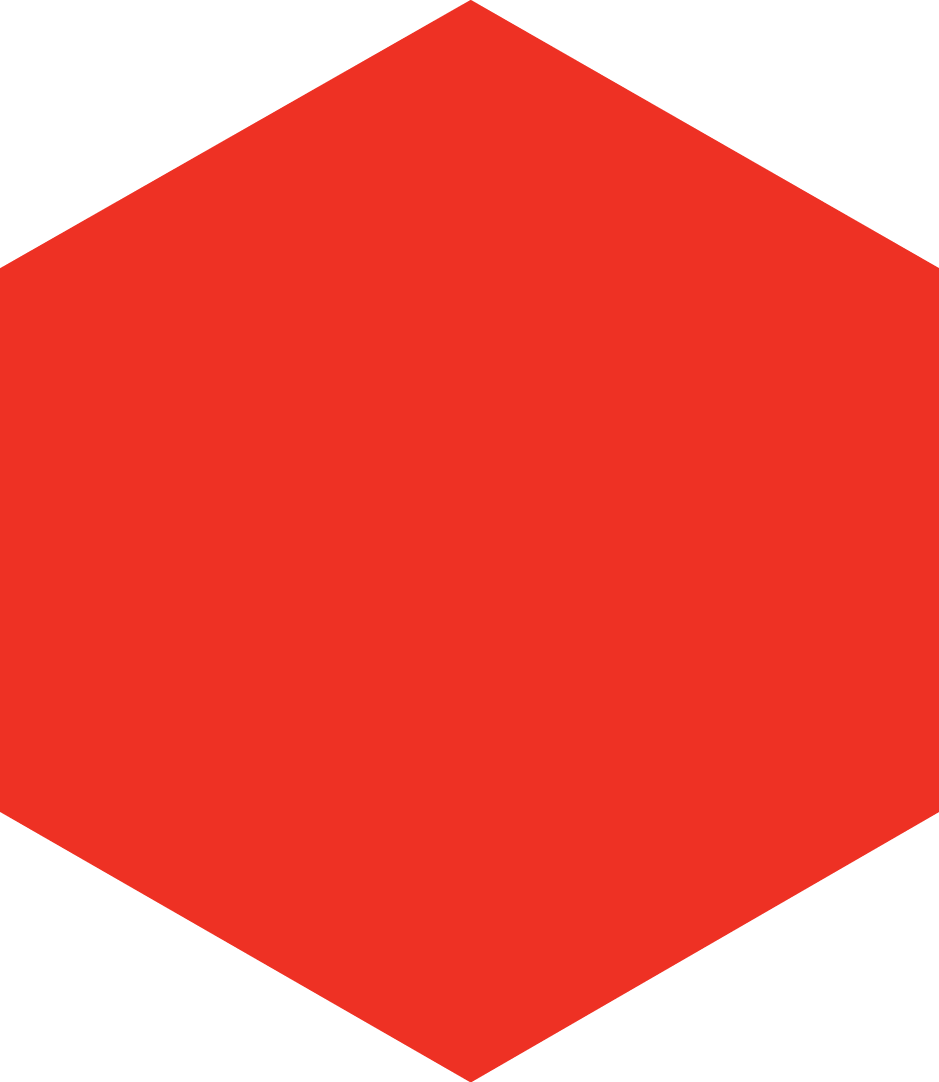 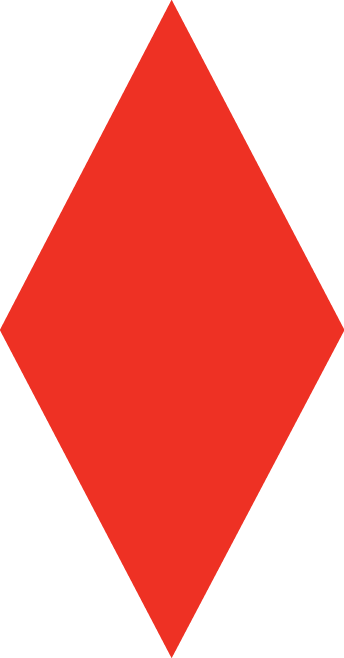 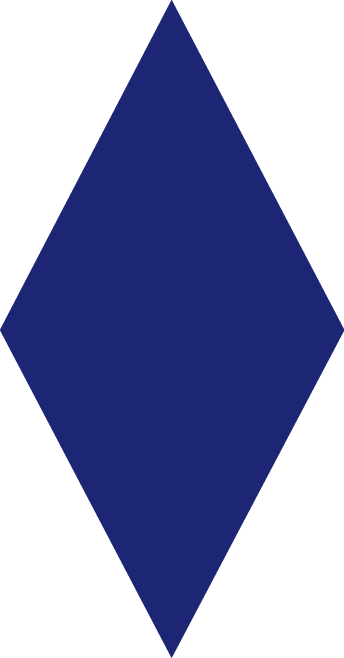 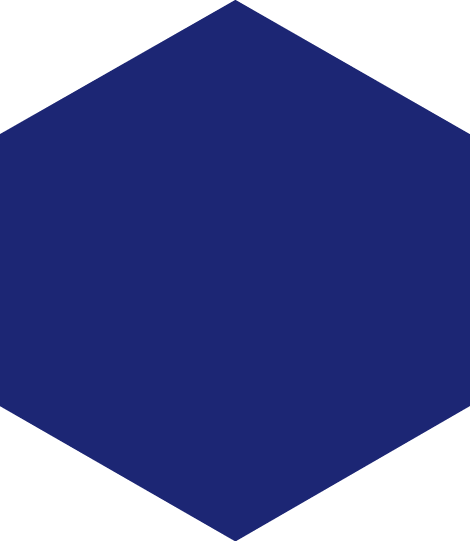 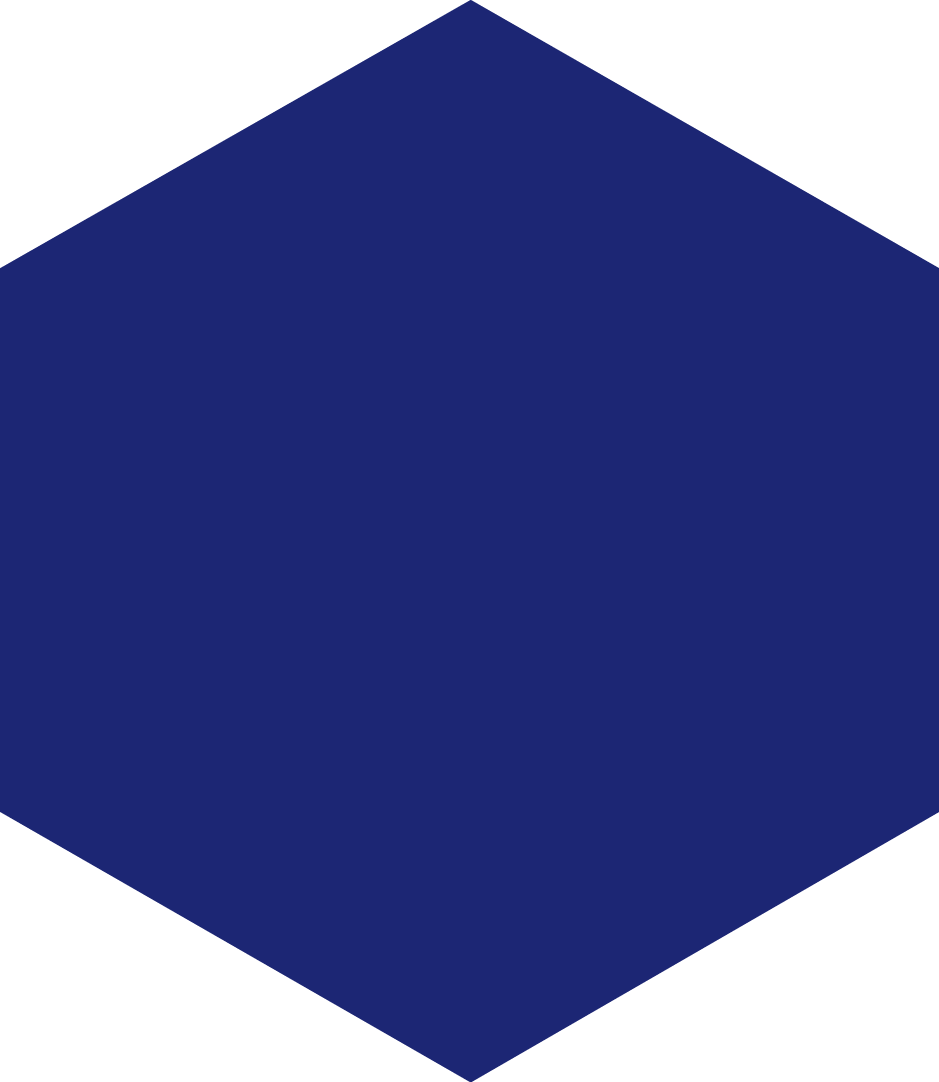 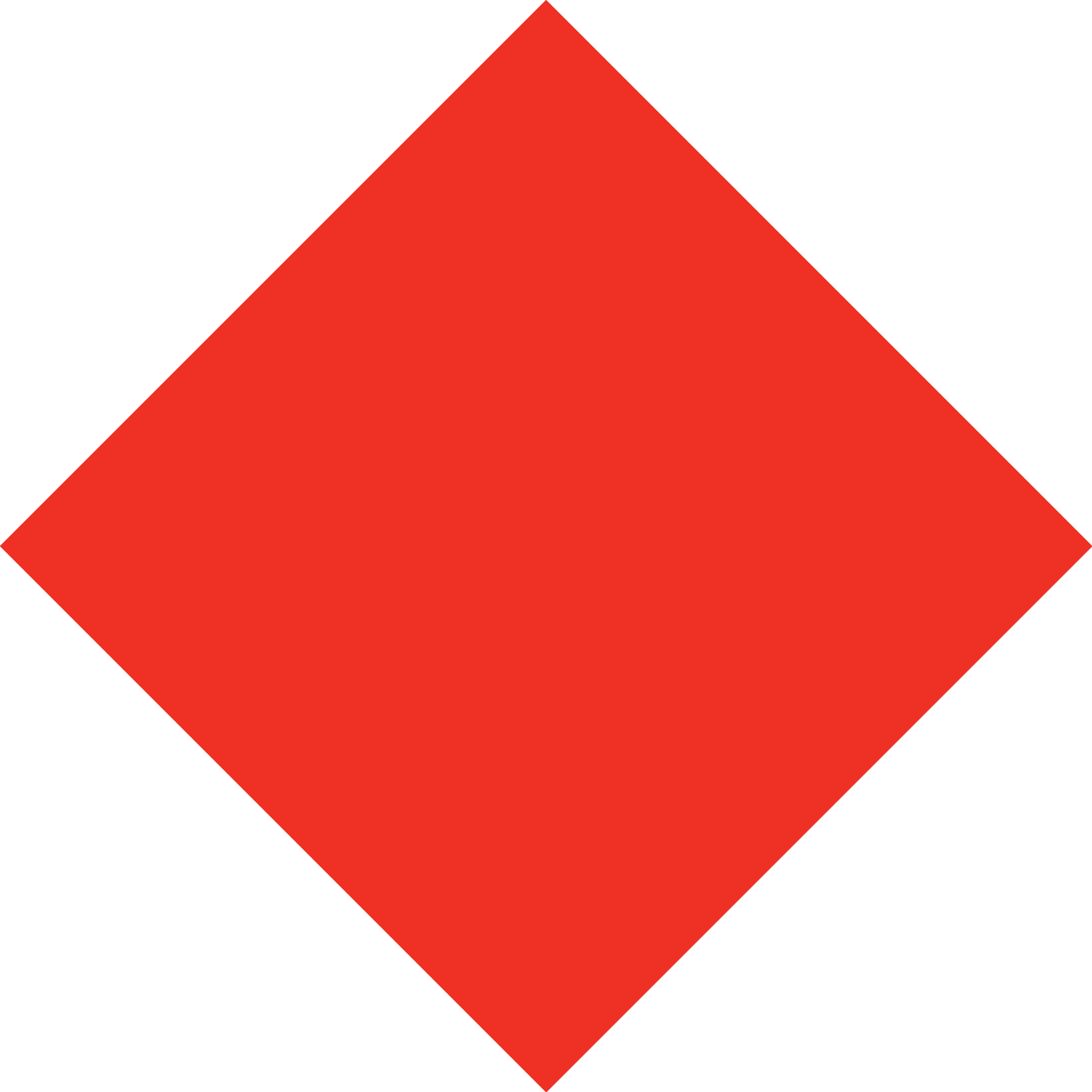 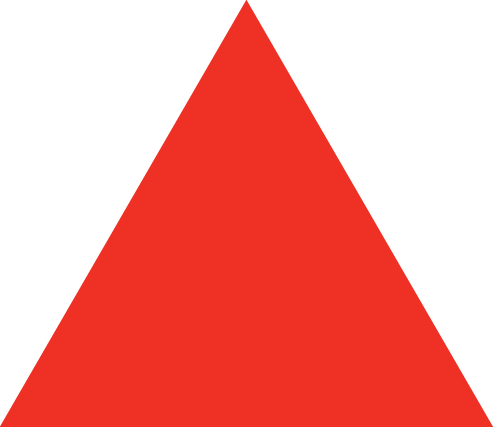 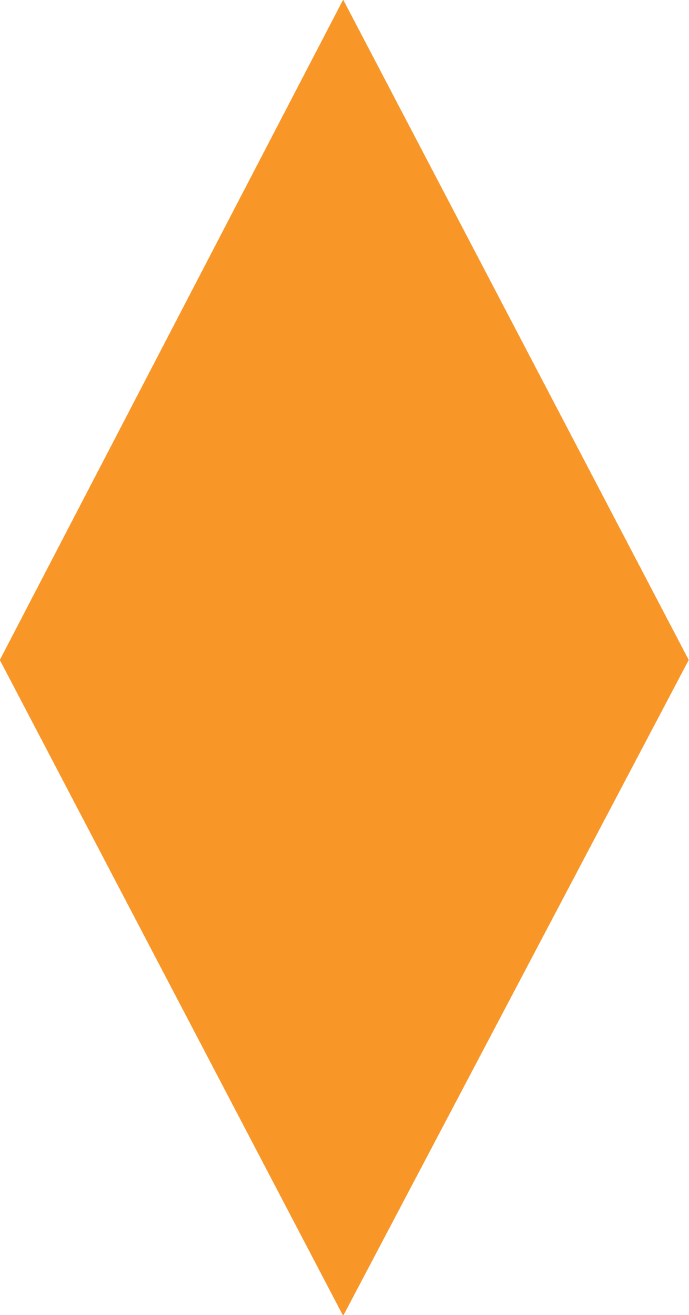 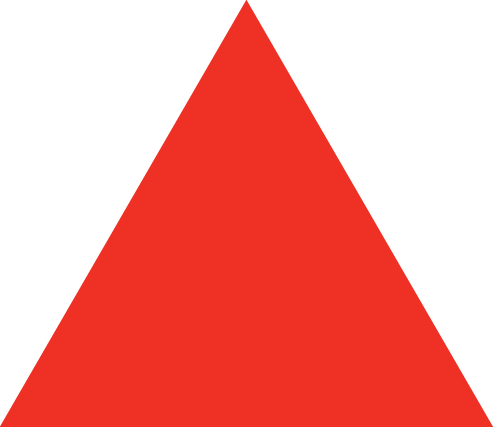 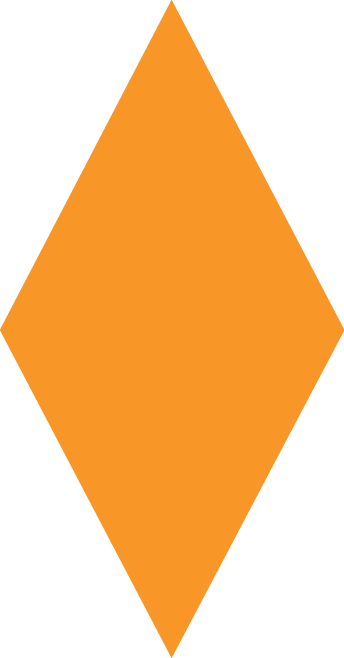 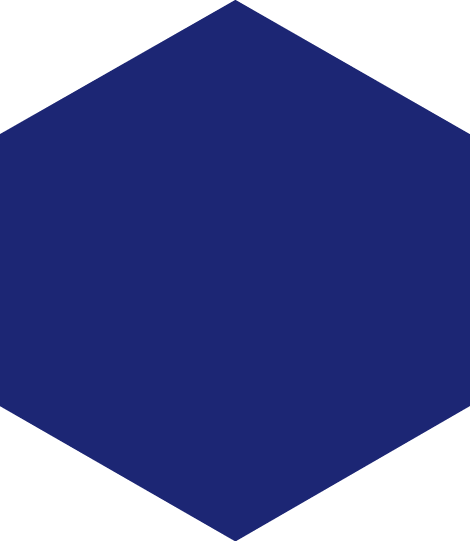 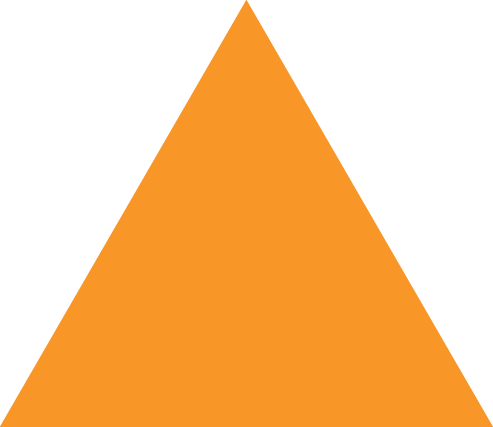 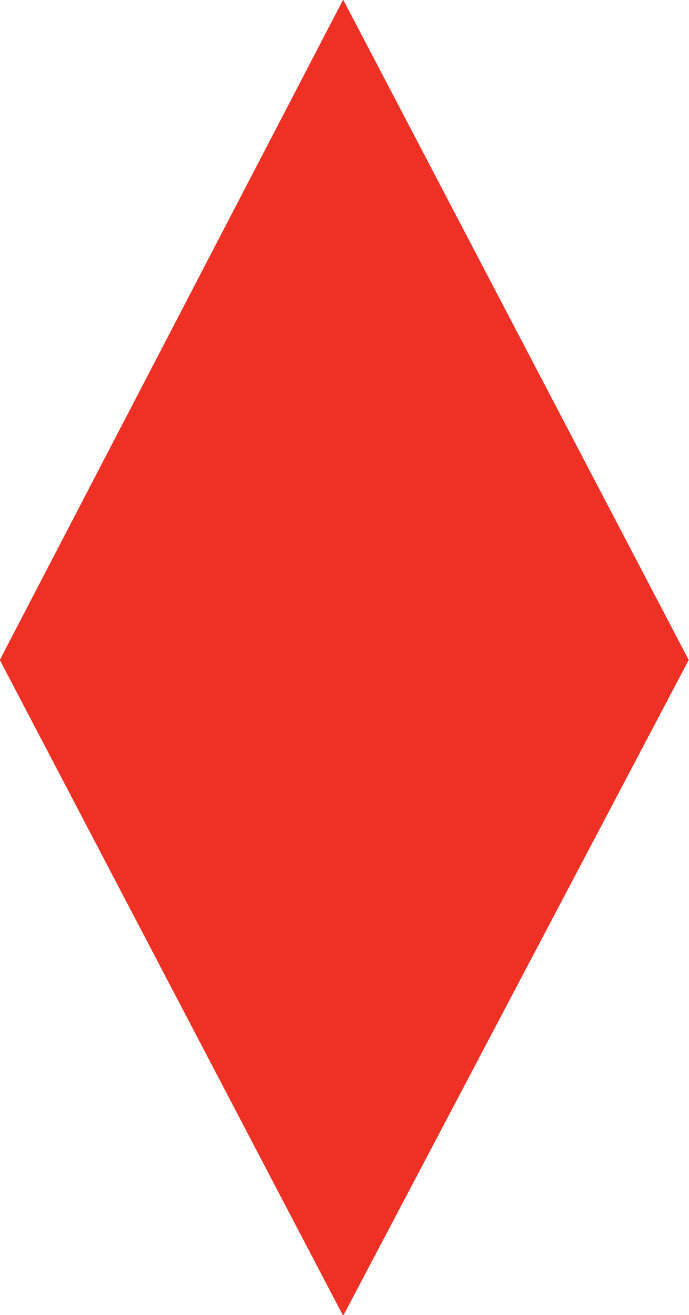 Разработка технологии биокомпозиционных материалов на основе 
отходов промышленности
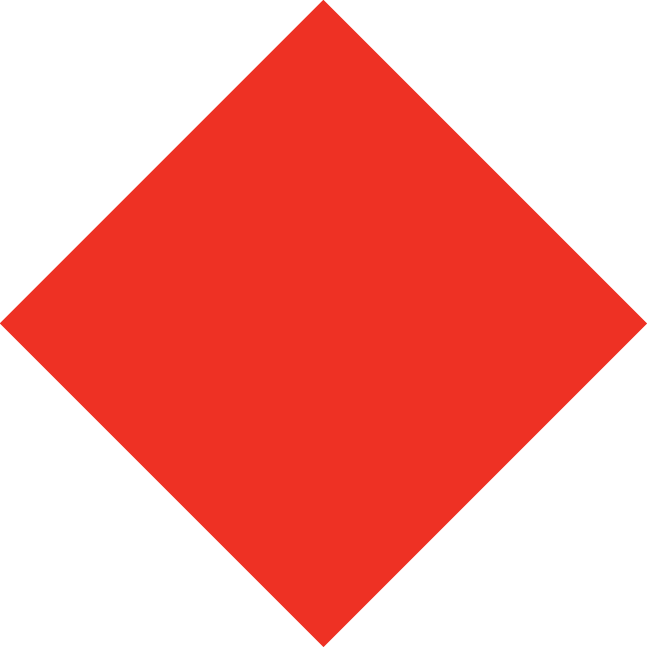 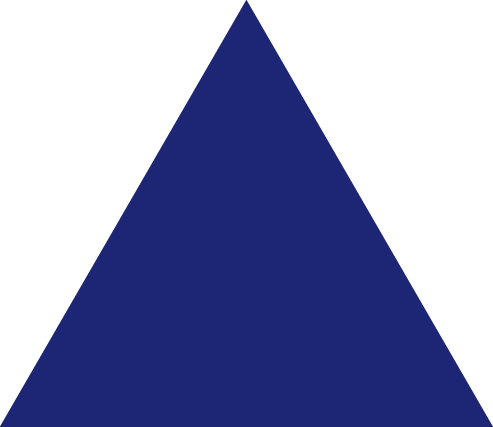 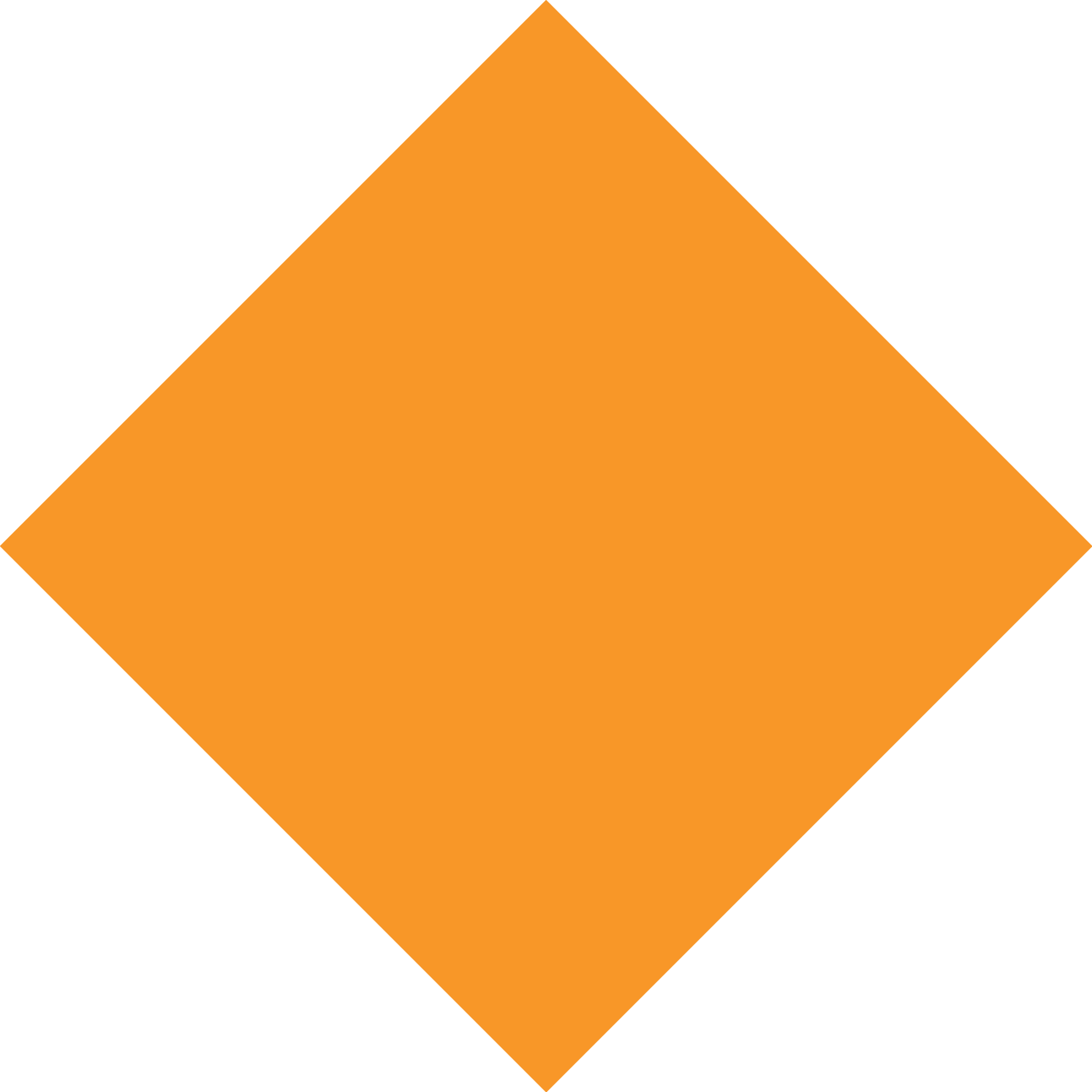 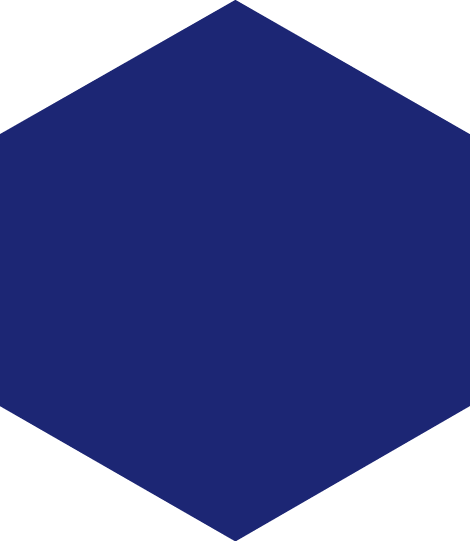 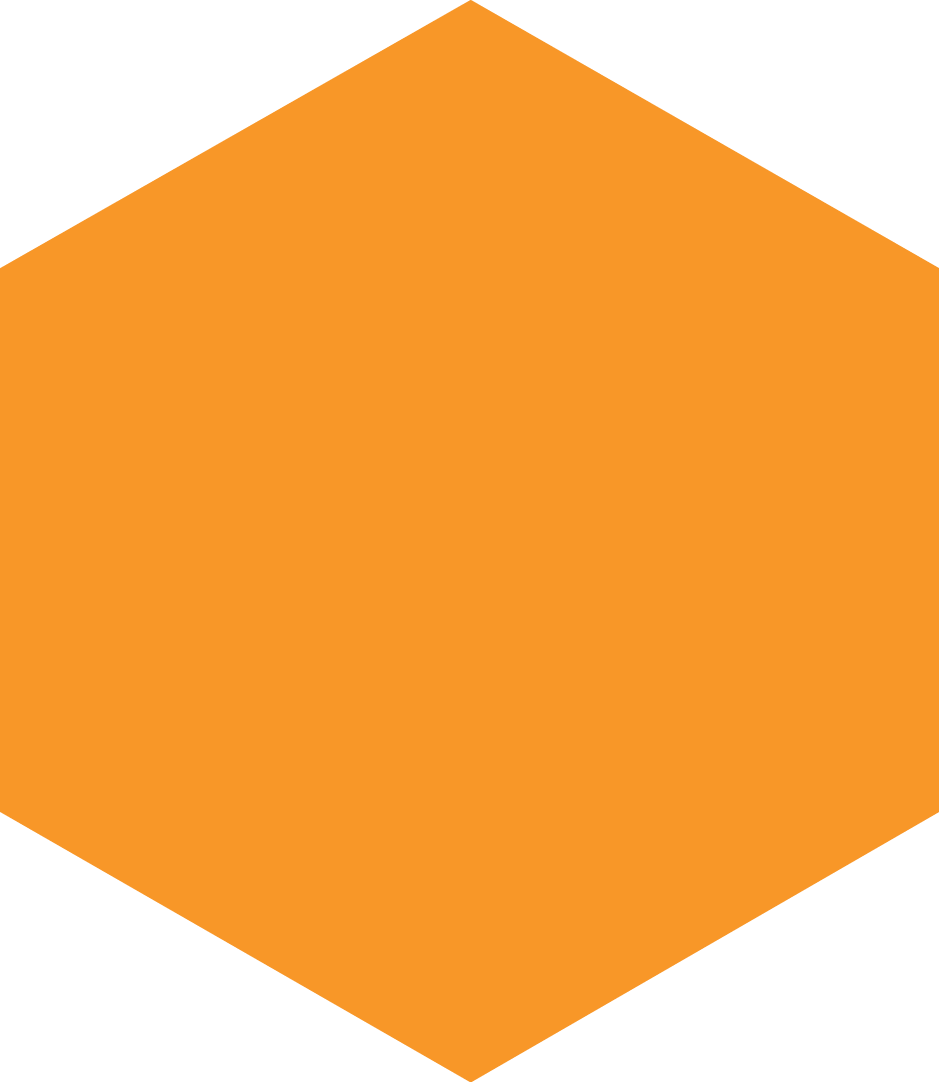 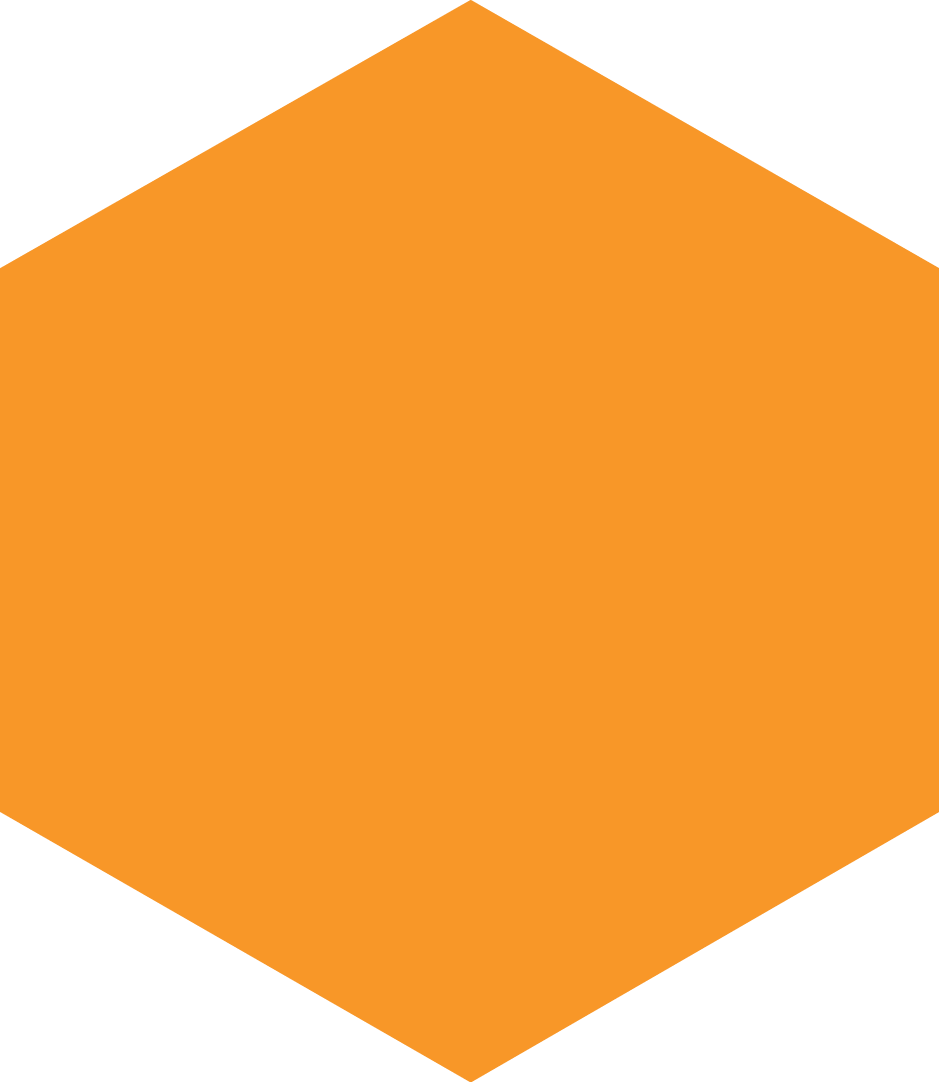 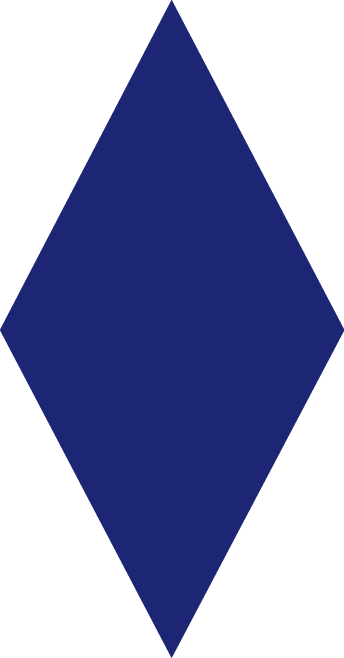 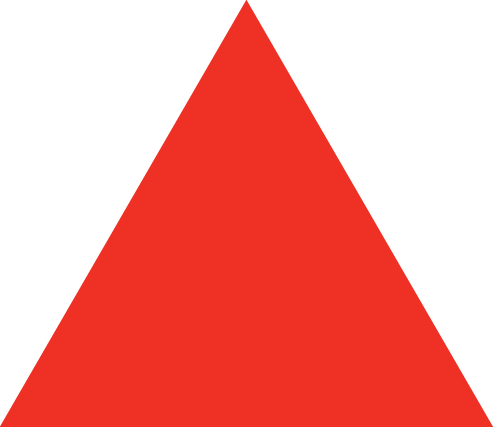 Команда
Реализует проект «Разработка технологии биокомпозиционных материалов на основе биологического связующего, содержащего леван с использованием отходов пищевой и деревоперерабатывающей промышленности» НИ МГУ имени Н.П. Огарёва, основанный в 1931 г.
6 специалистов в лице 2 докторов наук и 3 кандидатов наук с многолетним опытом исследований и разработок в области биотехнологии композиционных материалов и микробных полисахаридов из России и Республики Беларусь во главе с руководителем Виктором Васильевичем Ревиным. Дополнительно привлекаются специалисты в экономике и других сферах.
31.05.2016
Проблема
Токсичные синтетические смолы и клеи
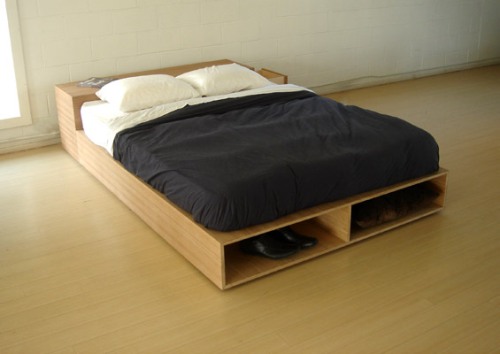 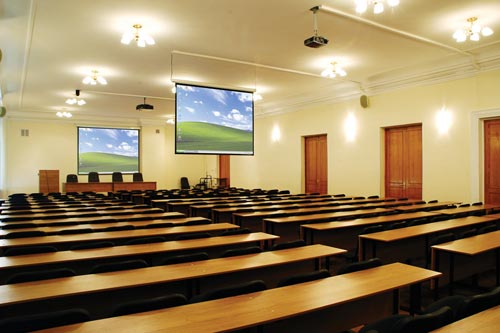 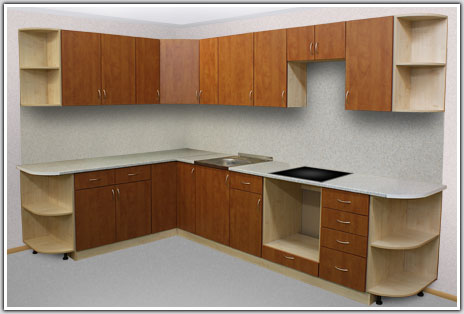 Канцерогенный эффект
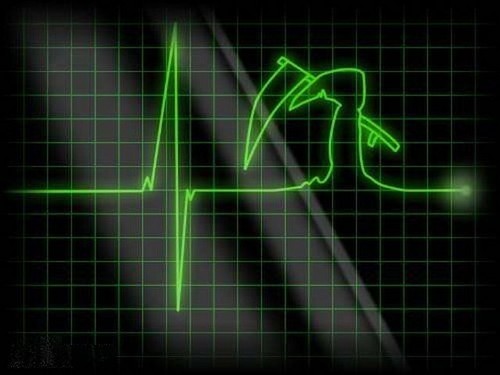 31.05.2016
Экологическая безопасность
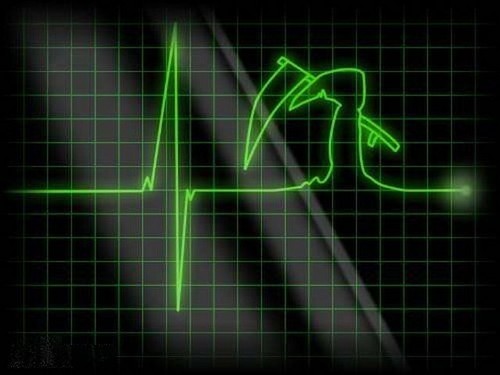 Канцерогенный 
эффект
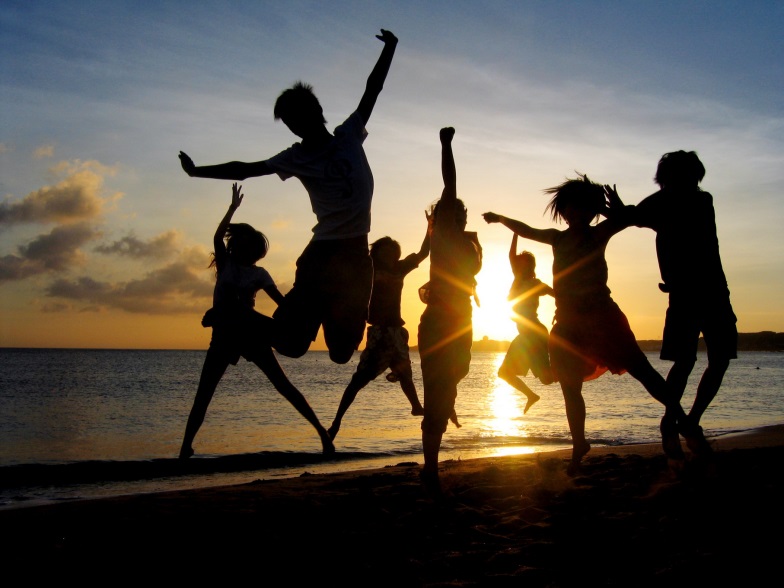 31.05.2016
Технологическая схема
properties
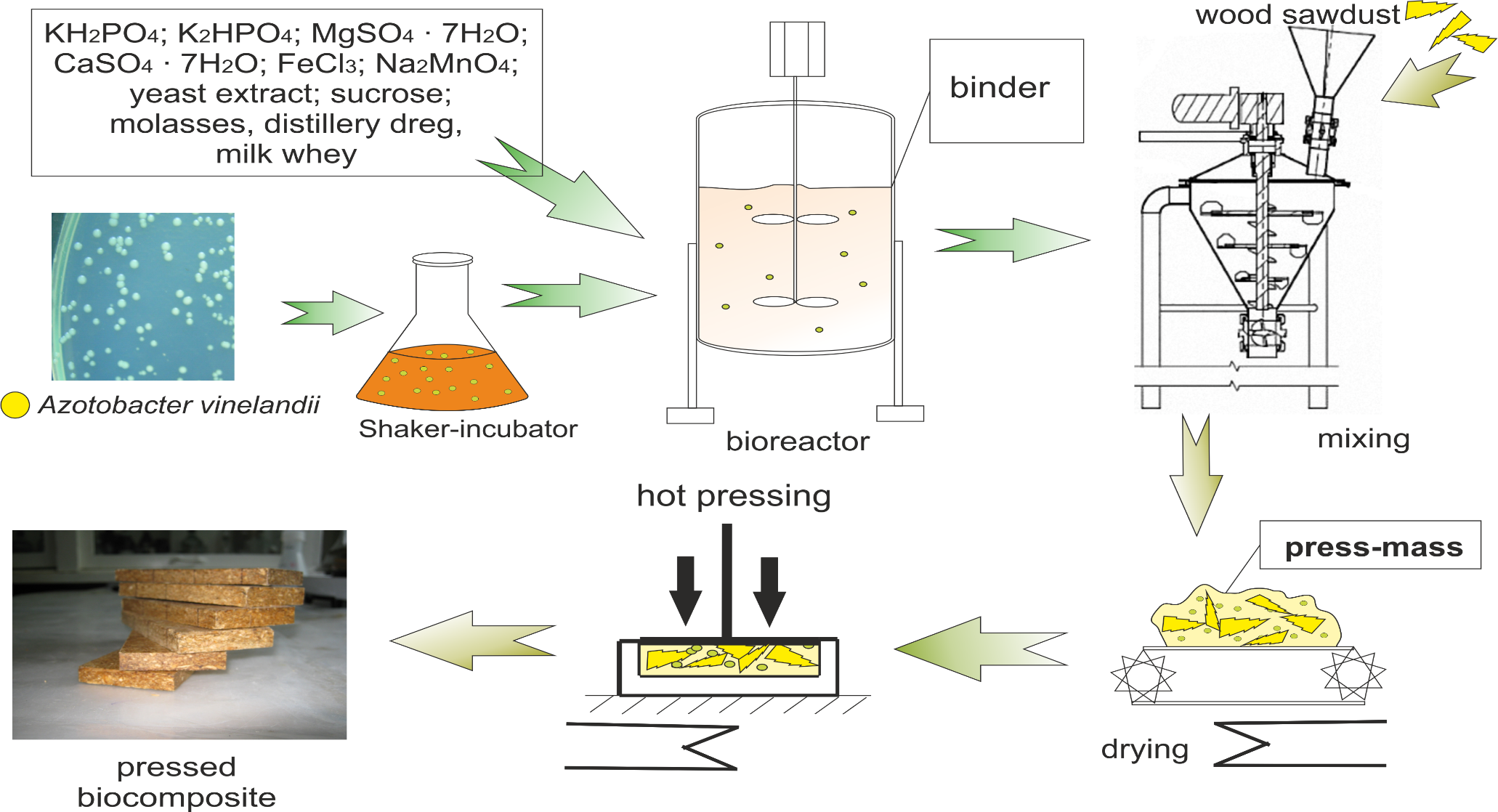 levan
properties
adhesion
Отходы перерабатывающей промышленности !!!
31.05.2016
Конкурентные преимущества
31.05.2016
Отрасль
Годовой прогноз по объему рынка ДСП в России на 2016-2018,
в натуральном и стоимостном выражении
ТЫСЯЧ ТОНН				МЛРД РУБЛЕЙ
31.05.2016
Потенциальные клиенты
B2B
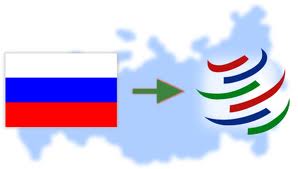 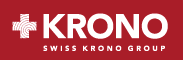 Менеджеры по продажам
Дистрибьюторские сети
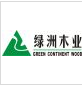 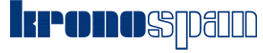 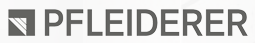 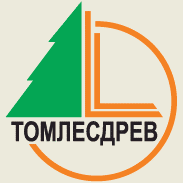 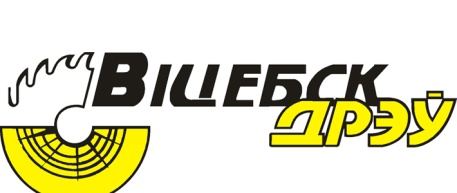 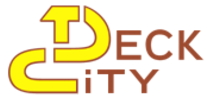 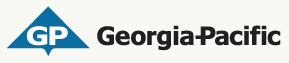 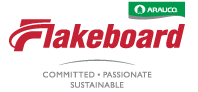 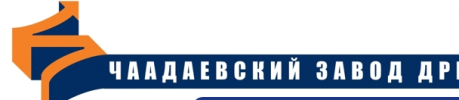 31.05.2016
Предлагаем сотрудничество
Требуемый объем финансирования на завершение этапа НИОКР: 2 млн руб.
Поиск инвестиций
Лицензирование и/или продажа технологии инвестору
Собственное производство биосвязующего и его продажа гарантированному и потенциальному потребителю
Текущее состояние проекта: 
• Разработан лабораторный прототип 
• Получен патент на изобретение: 
     Патент  № 2574211, заявка № 2014147768/10. Способ получения экзополисахарида левана / Ревин В.В., Новокупцев Н.В. Приоритет изобретения от 26 ноября 2014г.
• Планируется подача 1 заявки на патент
31.05.2016
Контактная информация
Николай Новокупцев
Разработчик проекта
тел.: +7 963 147-3990
e-mail: nikolay.novokuptsev@yandex.ru
nikolay.novokuptsev
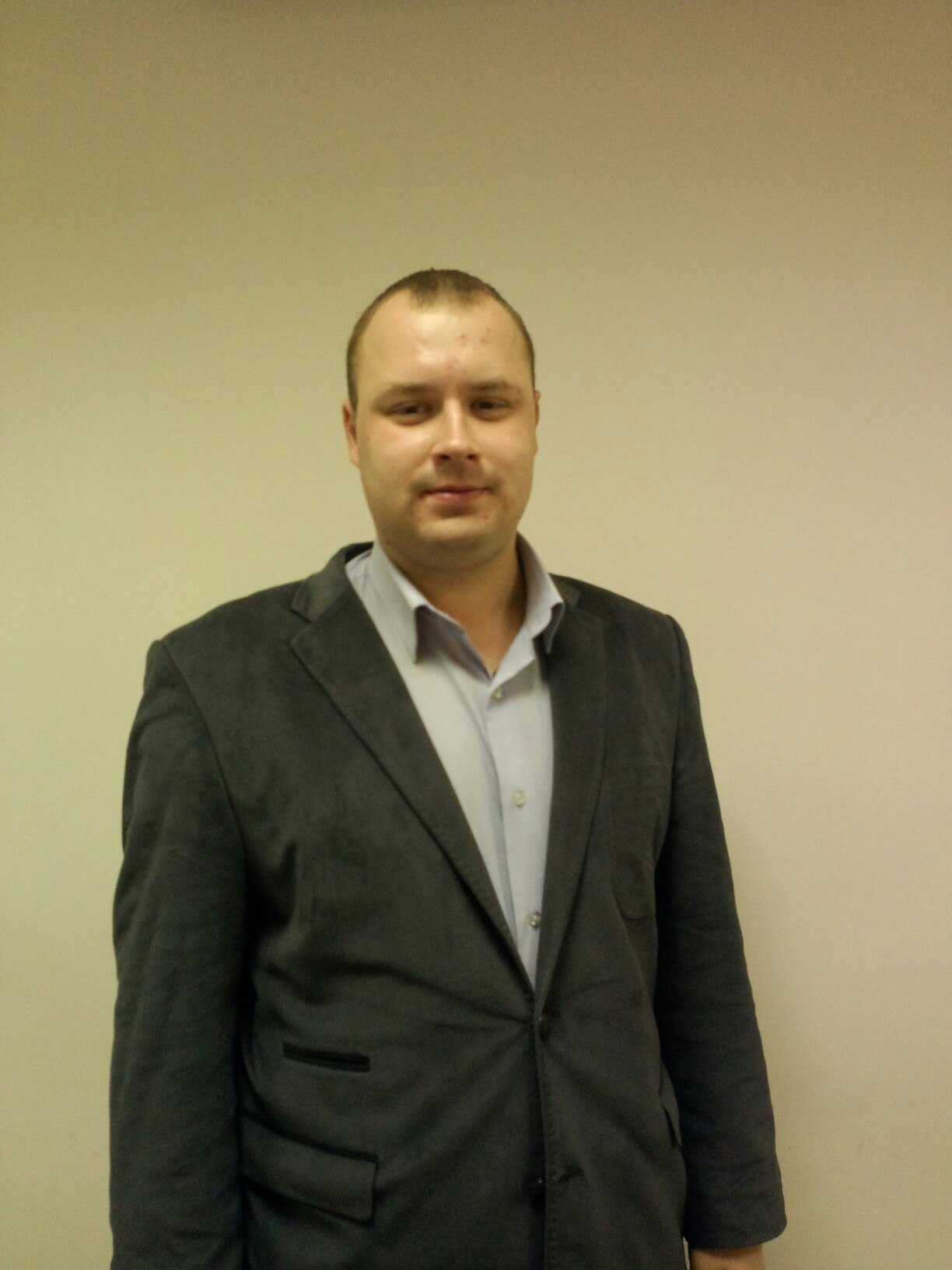 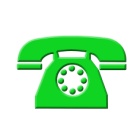 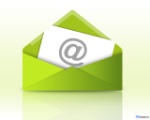 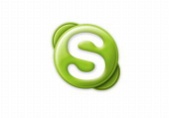 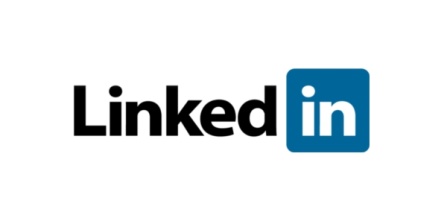 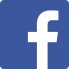 31.05.2016